Section 16-4: the spread of Protestantism
By Dalton Duncan Tyler Greer eran Walters and Sadie Johnson
Key terms
Theocracy- church run state


Predestination- god determines the fate of every person
People to know
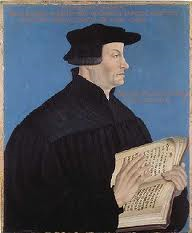 Huldrich Zwingli
Born 1484
Death 1531
Swiss priest
Led protestant movement
Established a theocracy
People to know
John calvin
Born 1509
Death 1564
Established reformed group in Geneva
Published the institutes of Christian religion
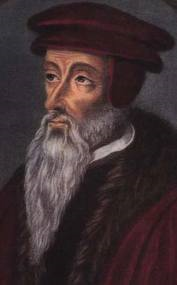 People to know
The Anabaptist

Adults only
New group
Denied authority of local authority
Peaceful people
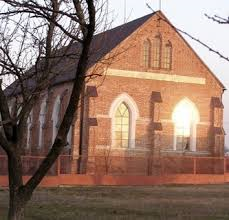 People to know
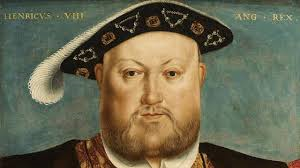 Henry VIII
Born June 28 1491 
Died 1509
Ideas of reformation
Catharine of Aragon had six kids
Mary survive
wants a male heir
Married Anne Boleyn to have a boy
People to know
Catherine of Aragon
Born- December 16, 1485
Married: prince Arthur Nov 14, 1501(widowed) king henry VIII June 11, 1509
Divorced king henry VIII 1533
Died on January 7,1536
Buried on January 29, 1536
She also had a miscarriage
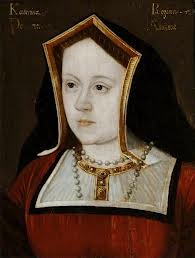 People to know
Anne Boleyn
Born- between 1500+1509
Married to henry VIII: jan 25, 1533
Executed: may 19,1536
The “6th finger large mole” girl
Not one of the best looking girl in the world 
Moderately pretty
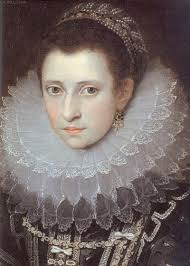 People to know
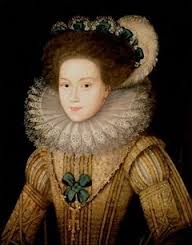 Queen “Bloody” Mary
Born 1516
Death 1558
Known as bloody Mary
Tried to restore Catholicism
Burned hundreds of protestants
People to know
Elizabeth I
Born 1533
Death 1603 
Crowned in 1558
Made church of England protestant
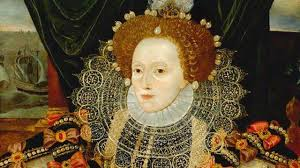 Places to locate
Works cited
Anne Boleyn. Digital image. Sirthomaswhatt.com., 15 July 2013. Web. 9 Apr. 2014.
Bloody Mary. Digital image. Sirthomaswhatt.com., 15 July 2013. Web. 9 Apr. 2014.
Elizabeth I. Digital image. History. Bbc, 2014. Web. 9 Apr. 2014.
Cathrine of aragon. Digital image. History. Bbc, 2014. Web. 9 Apr. 2014. 
Henry VIII. Digital image. History. Bbc, 2014. Web. 9 Apr. 2014.
"Henry VIII." History. Bbc, 2014. Web. 9 Apr. 2014.
Mckinght, Scot. Anabantist church. Digital image. The Originial Third Way: Anababtism. Beleifnet, 2010. Web. 9 Apr. 2014.
John calvin. Digital image. Biographical Sketch. Covenanter, 2008. Web. 9 Apr. 2014.